Figure 3. Sholl analyses reveal uniform loss of spines across the apical and basilar dendritic arbors of aged neurons. ...
Cereb Cortex, Volume 25, Issue 6, June 2015, Pages 1454–1468, https://doi.org/10.1093/cercor/bht336
The content of this slide may be subject to copyright: please see the slide notes for details.
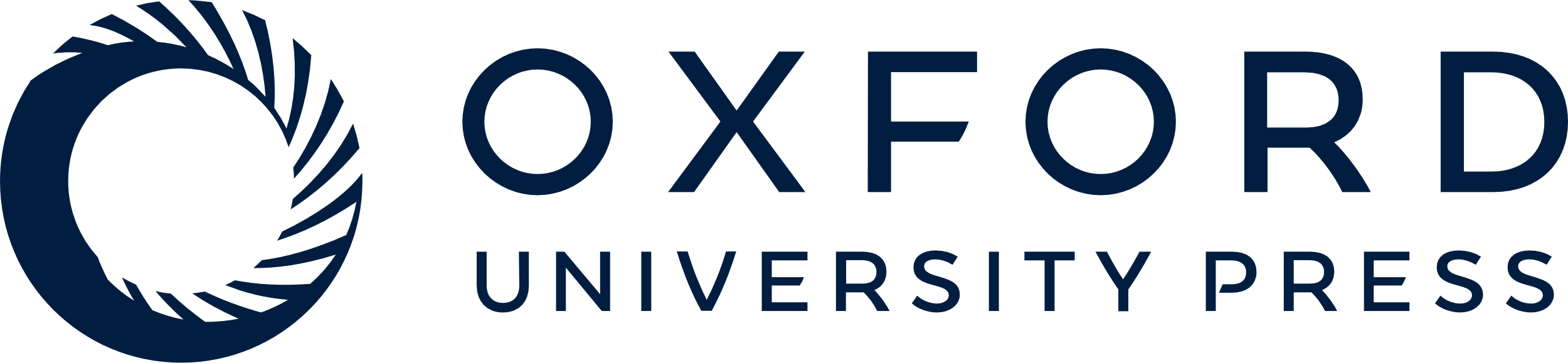 [Speaker Notes: Figure 3. Sholl analyses reveal uniform loss of spines across the apical and basilar dendritic arbors of aged neurons. (A) Representative young and aged layer 3 pyramidal neurons with color-coded spines superimposed on the dendritic reconstructions (blue = mushroom; yellow = thin; red = stubby; and gray = filopodia). (B) Sholl plots of the distribution of spine subtypes across the apical (4 left graphs) and basal (4 right graphs) arbors. Scale bar in A = 50 µm.


Unless provided in the caption above, the following copyright applies to the content of this slide: © The Author 2013. Published by Oxford University Press. All rights reserved. For Permissions, please e-mail: journals.permissions@oup.com]